CHỦ ĐỀ 1
ÔN TẬP VÀ BỔ SUNG
BÀI 1
ÔN TẬP CÁC SỐ ĐẾN 100 (t2)
Hoàng Thị Liễu
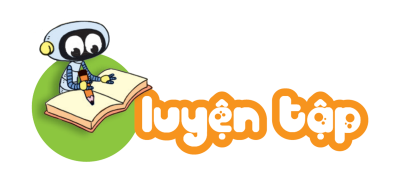 1
Số?
35
67
5
30
7
60
7
5
30
+
35
=
?
60
+
67
=
Hoàng Thị Liễu
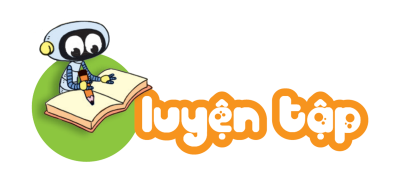 1
Số?
59
55
9
?
?
?
50
9
?
+
59
=
5
50
?
?
+
55
=
2
Sắp xếp các số ghi trên áo theo thứ tự:
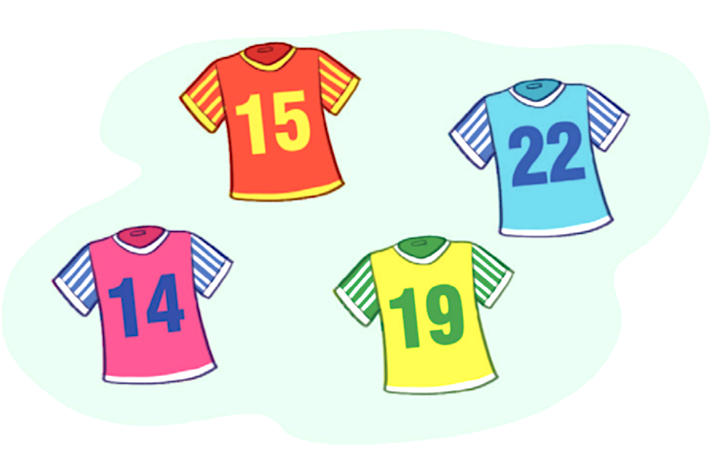 14,
15,
19,
22
a. Từ bé đến lớn:
14
19,
22,
15,
b. Từ lớn đến bé:
Hoàng Thị Liễu
3
Số?
5
3
4
7
8
0
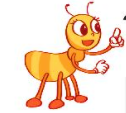 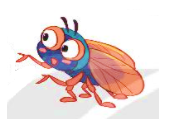 6
6
Hoàng Thị Liễu
4
Từ ba thẻ số dưới đây, em hãy lập các số có hai chữ số.
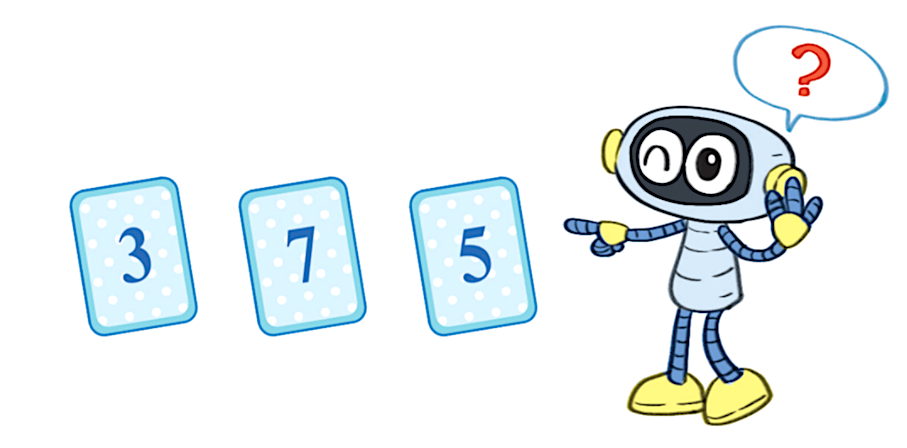 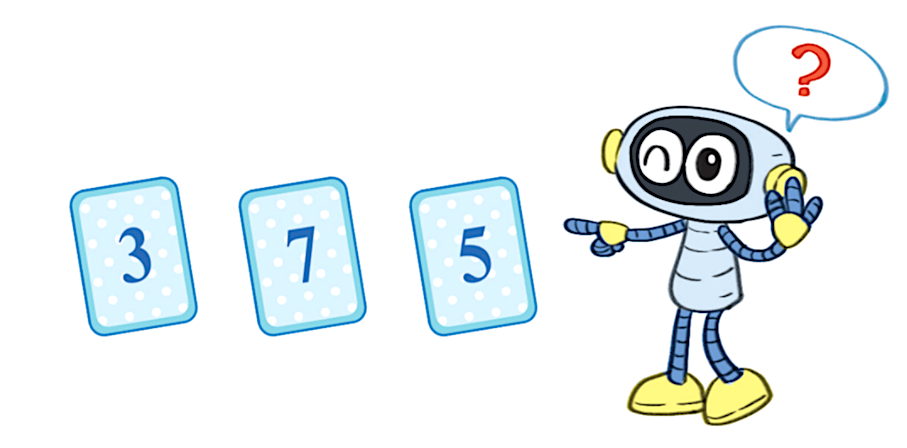 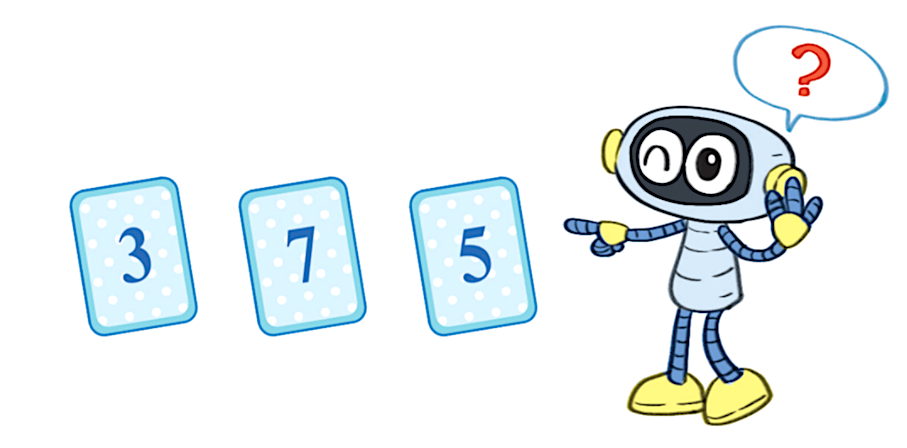 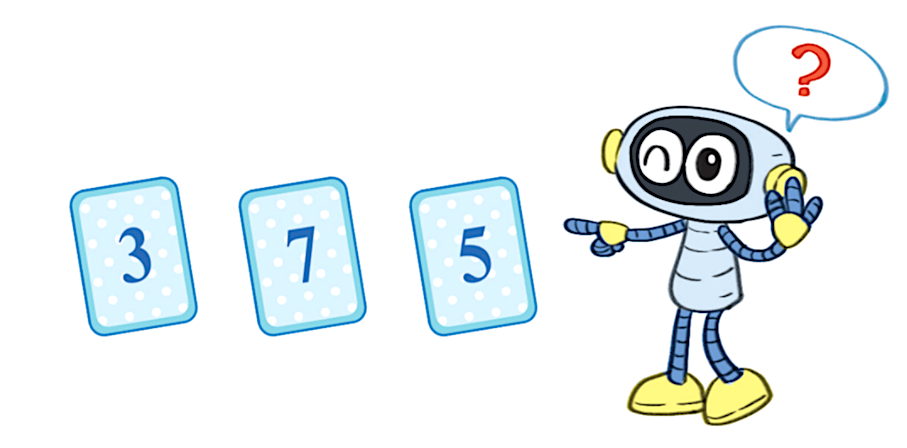 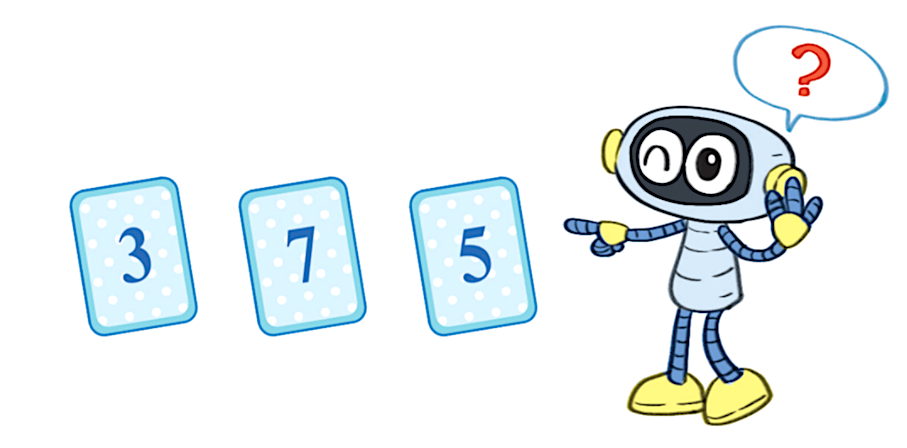 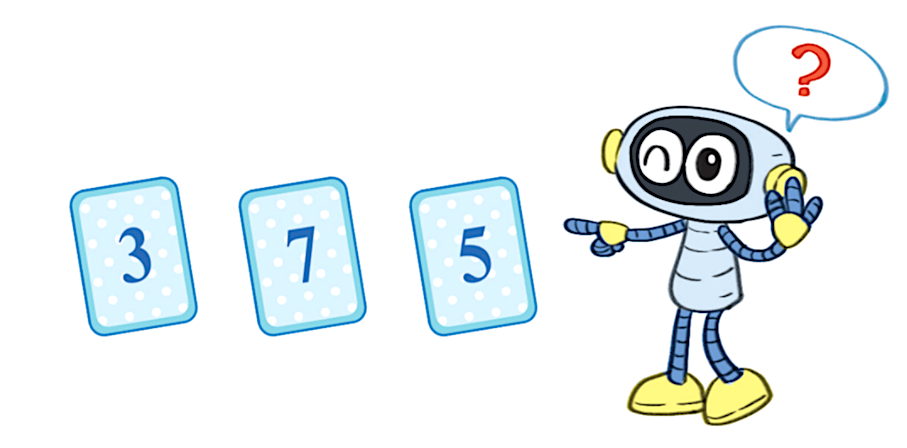 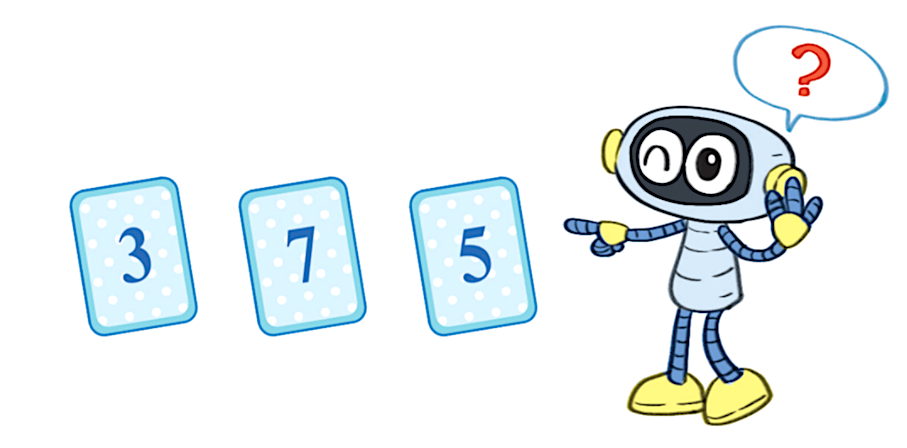 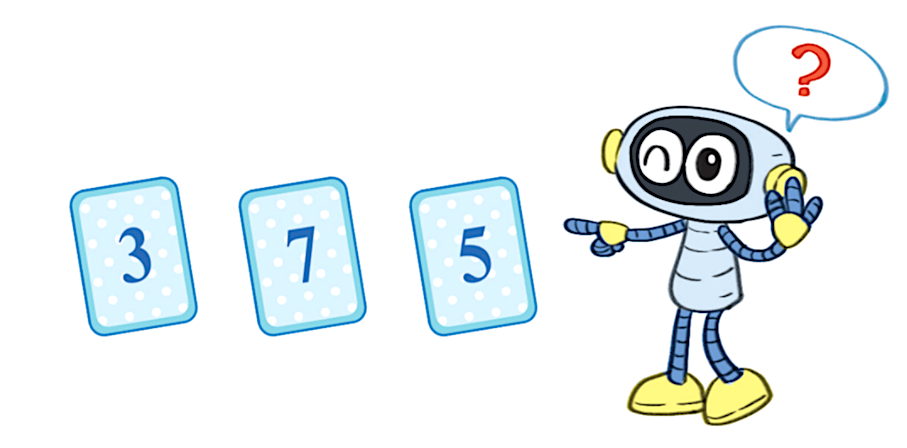 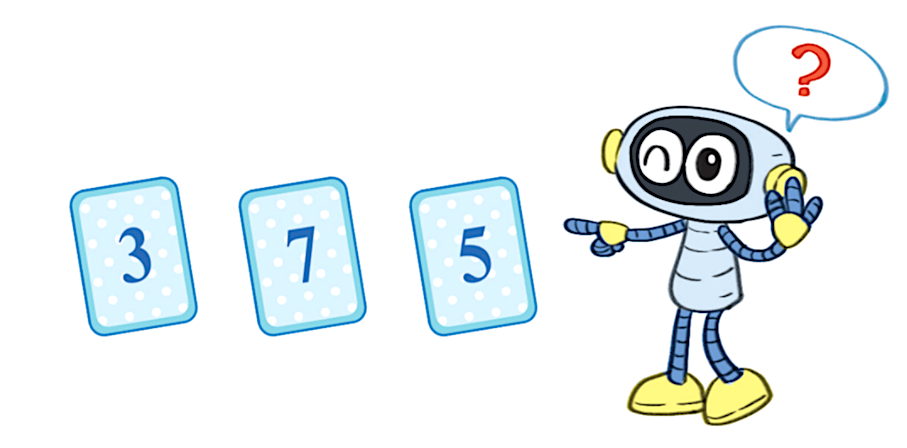 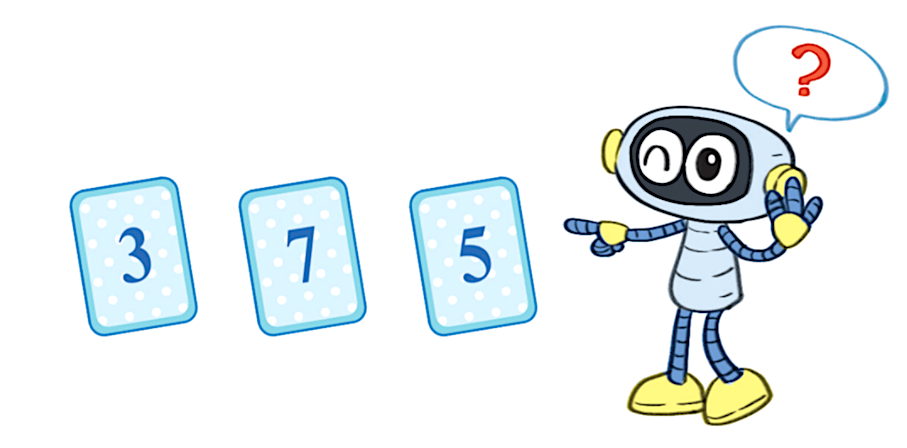 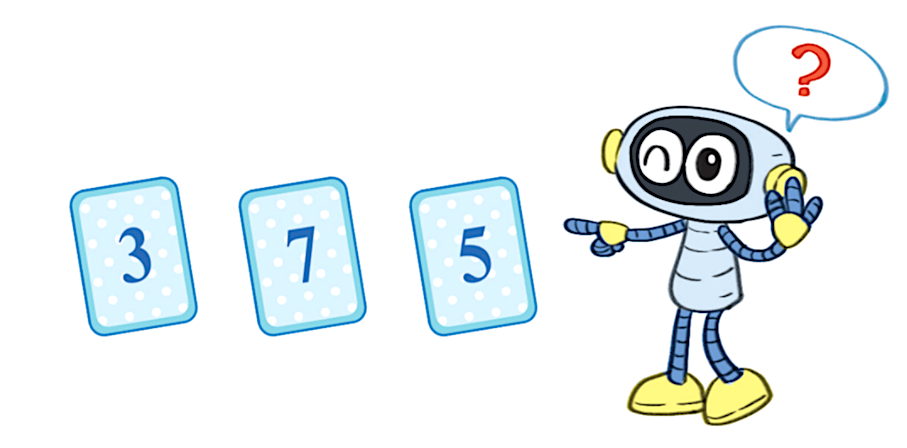 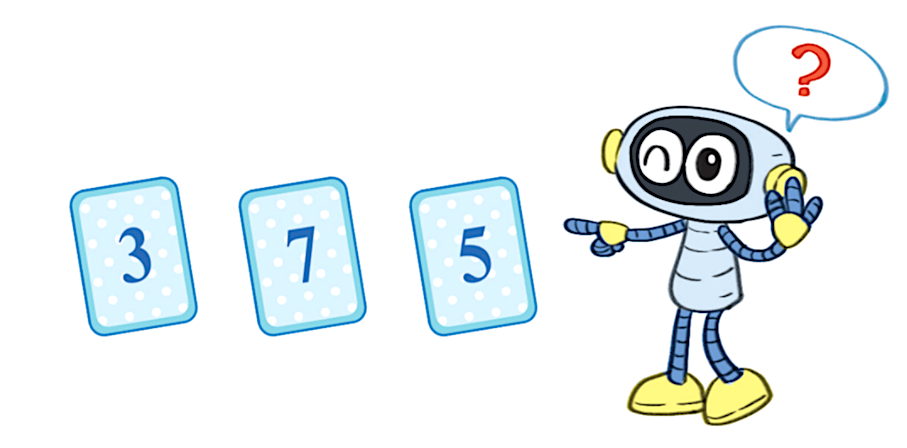 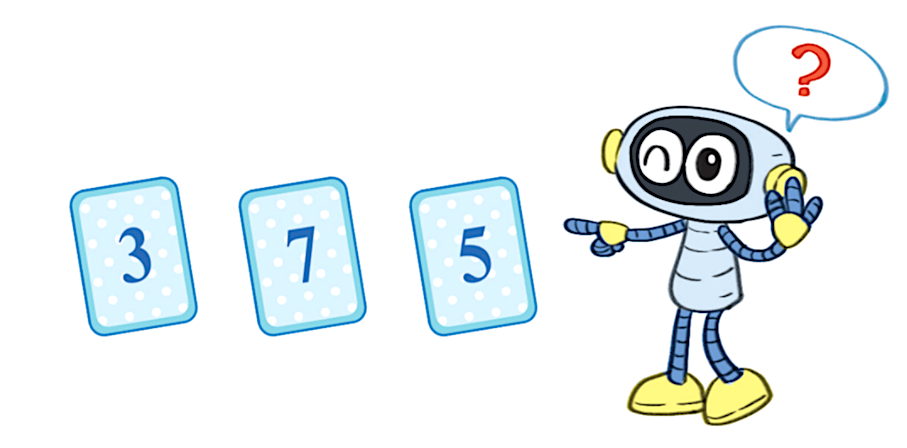 Hoàng Thị Liễu
Hoàng Thị Liễu
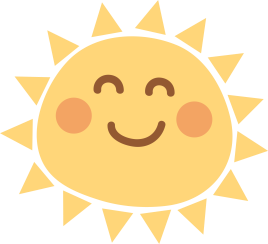 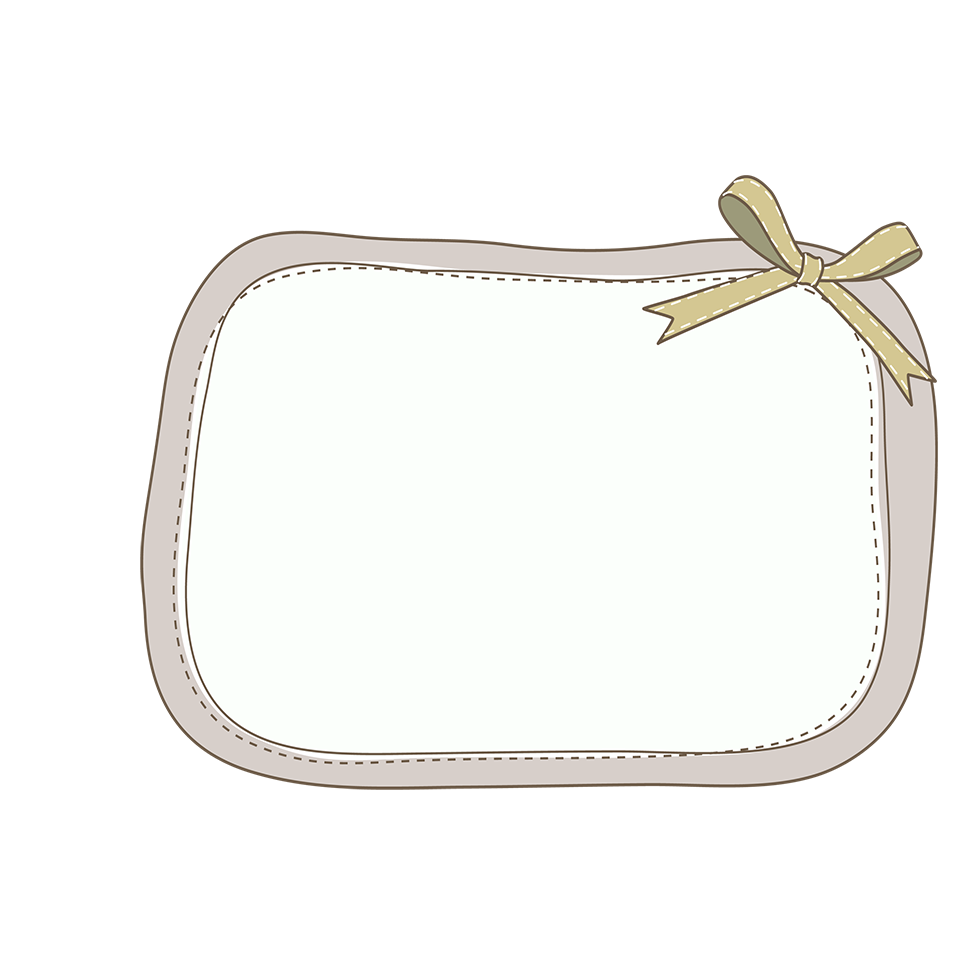 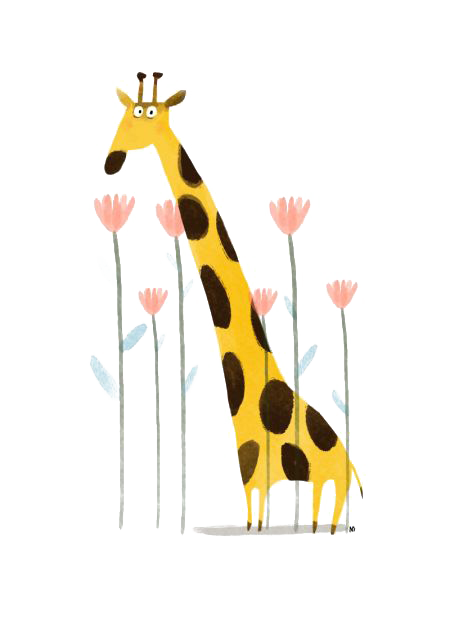 Trò chơi 
củng cố
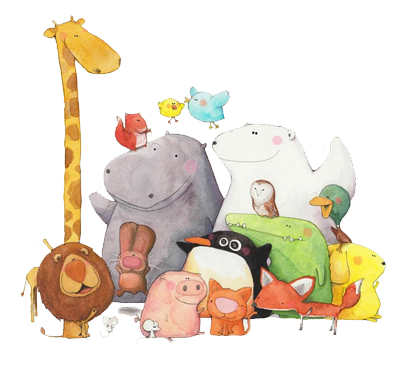 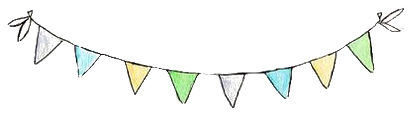 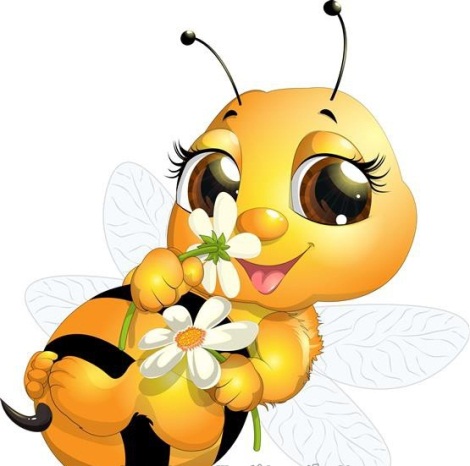 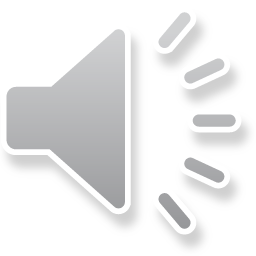 ONG NHỎ 
   VÀ MẬT HOA
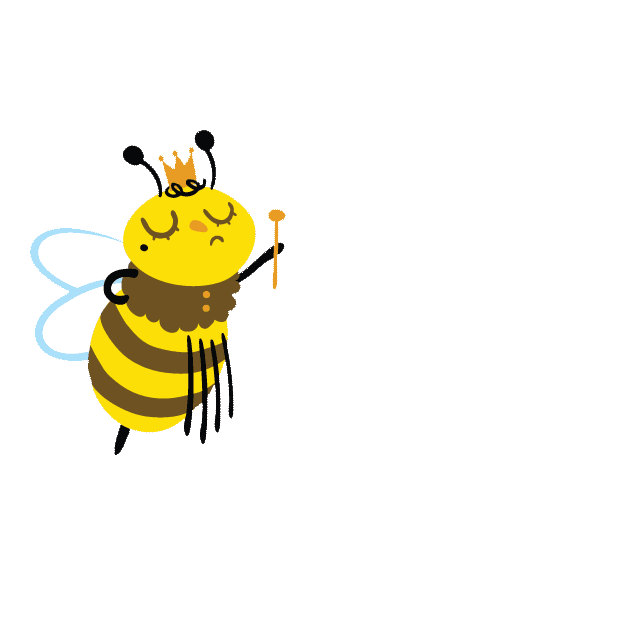 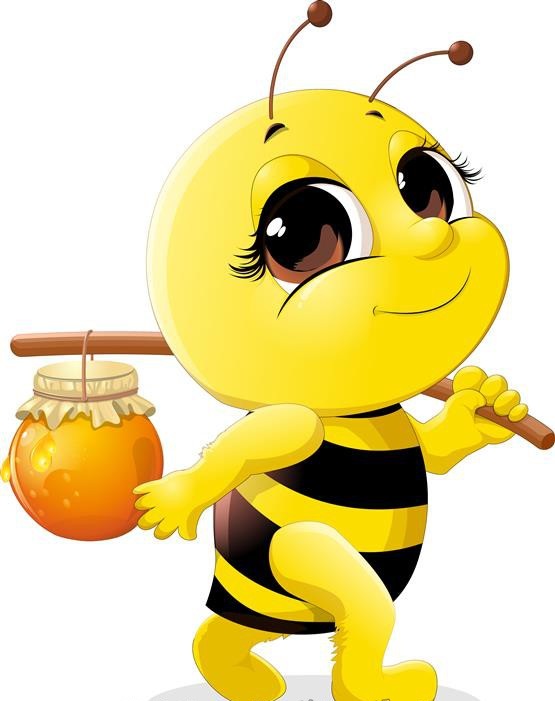 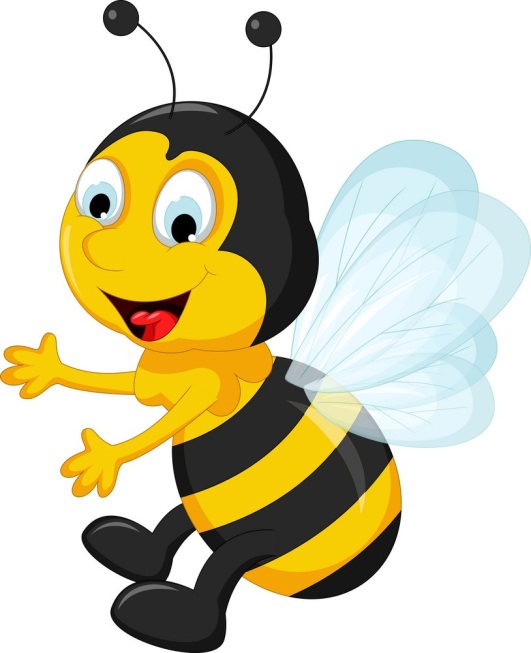 BẮT ĐẦU
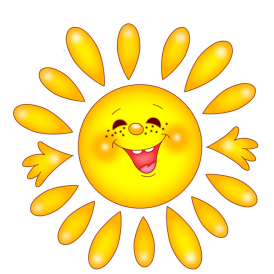 48 = 40 + ?
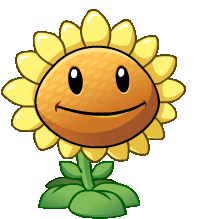 A. 8
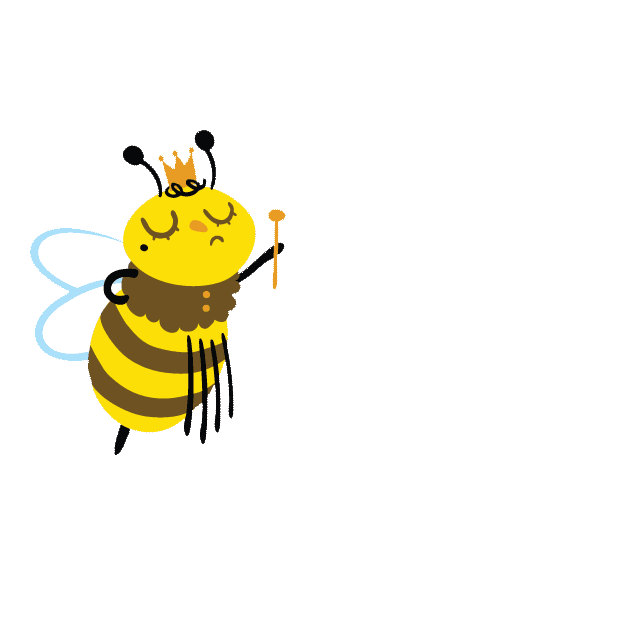 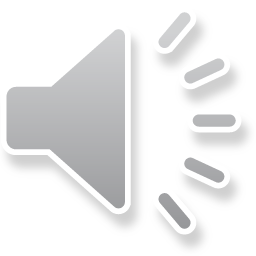 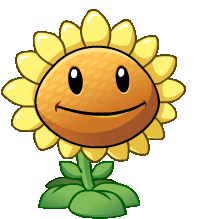 B: 7
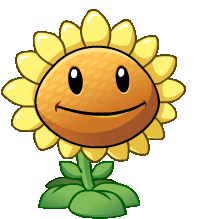 C: 6
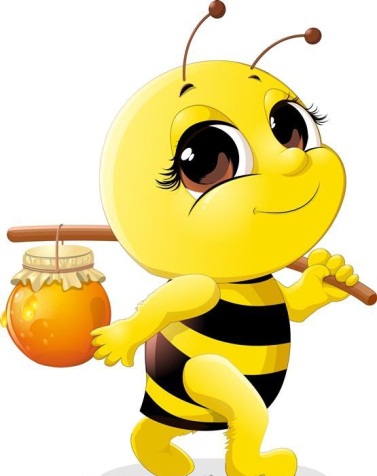 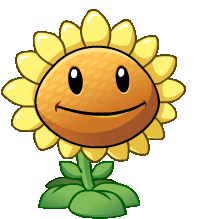 D: 5
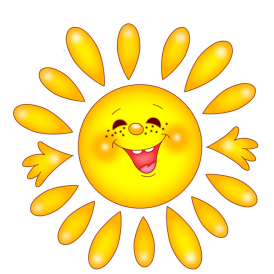 57 = 50 + ?
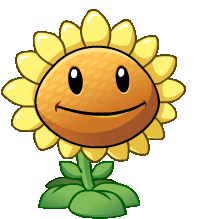 A: 17
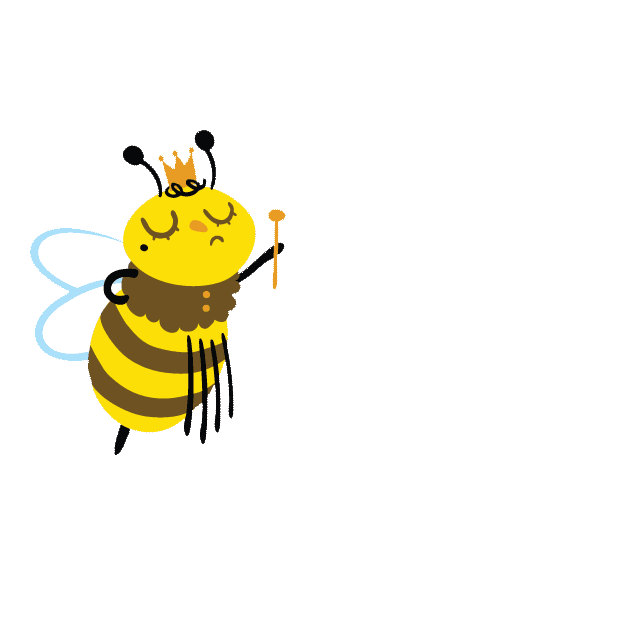 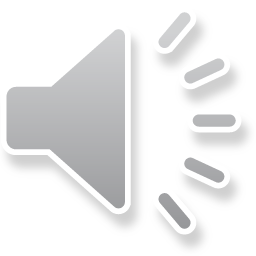 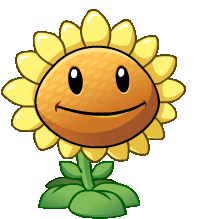 B: 6
C. 7
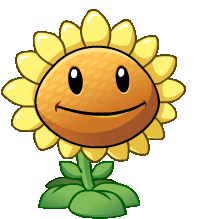 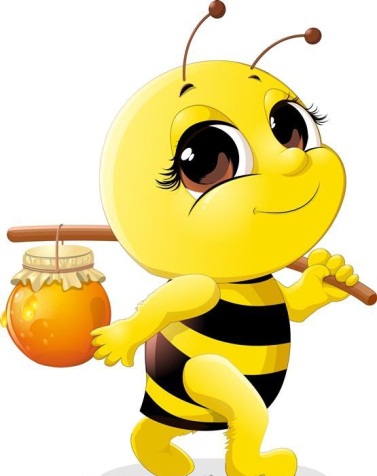 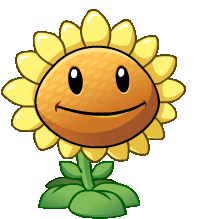 D: 16
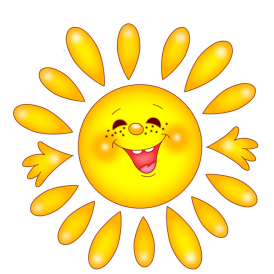 Sắp xếp các số 19, 32, 23, 27 theo thứ tự từ bé đến lớn
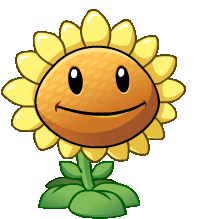 A. 19, 23, 27, 32
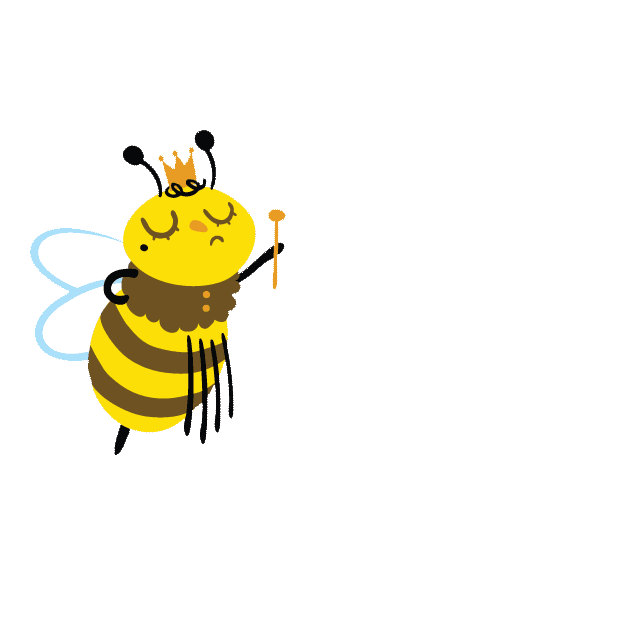 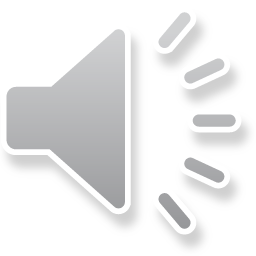 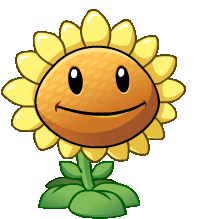 B: 19, 27, 23, 32
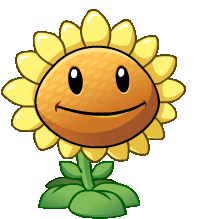 C: 32, 27, 23, 19
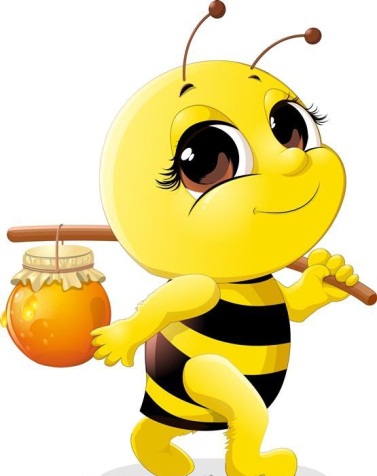 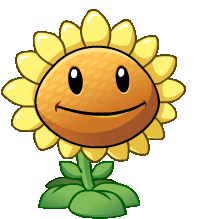 D: 27, 32, 23, 19
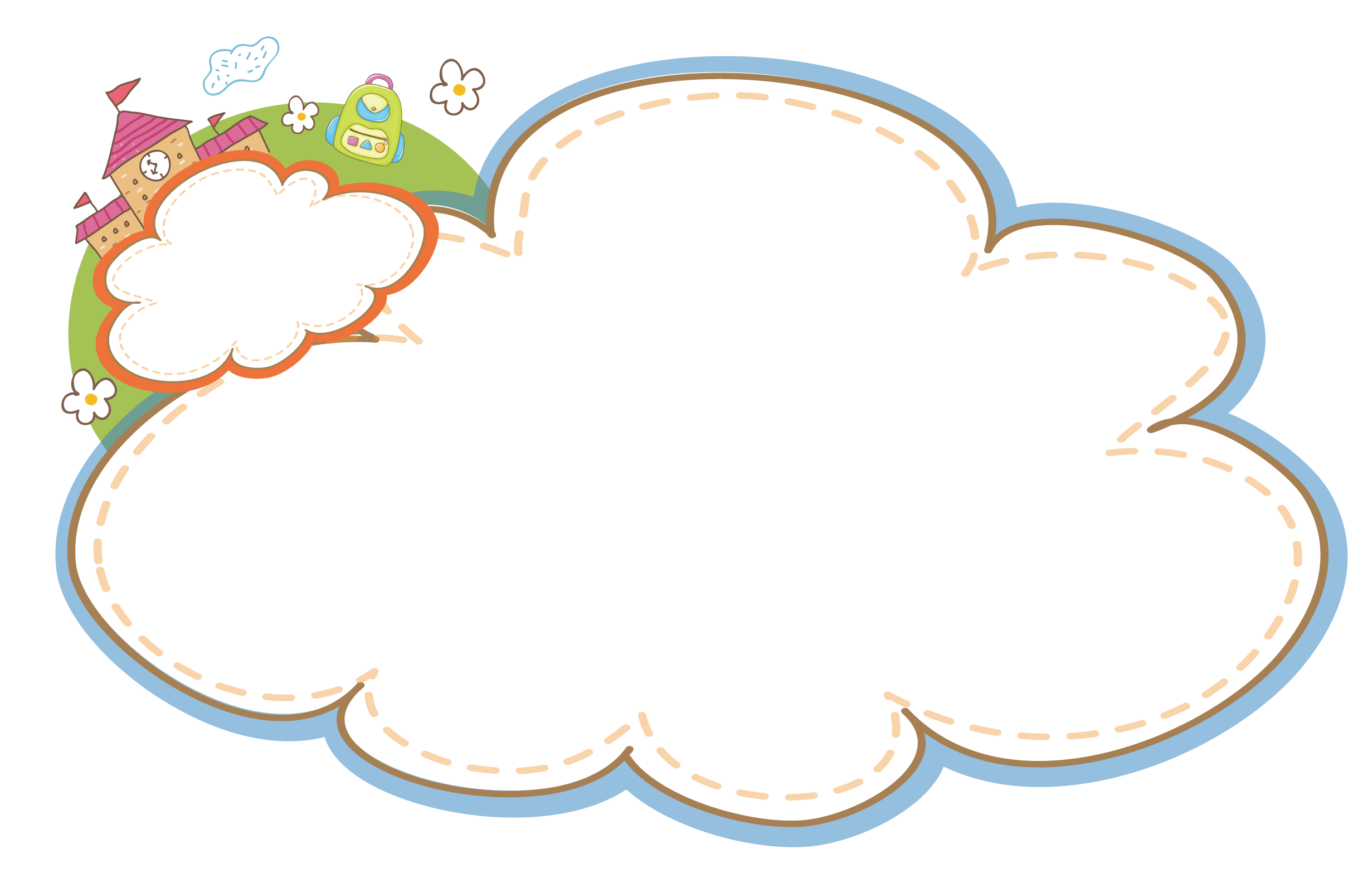 Tạm biệt các em
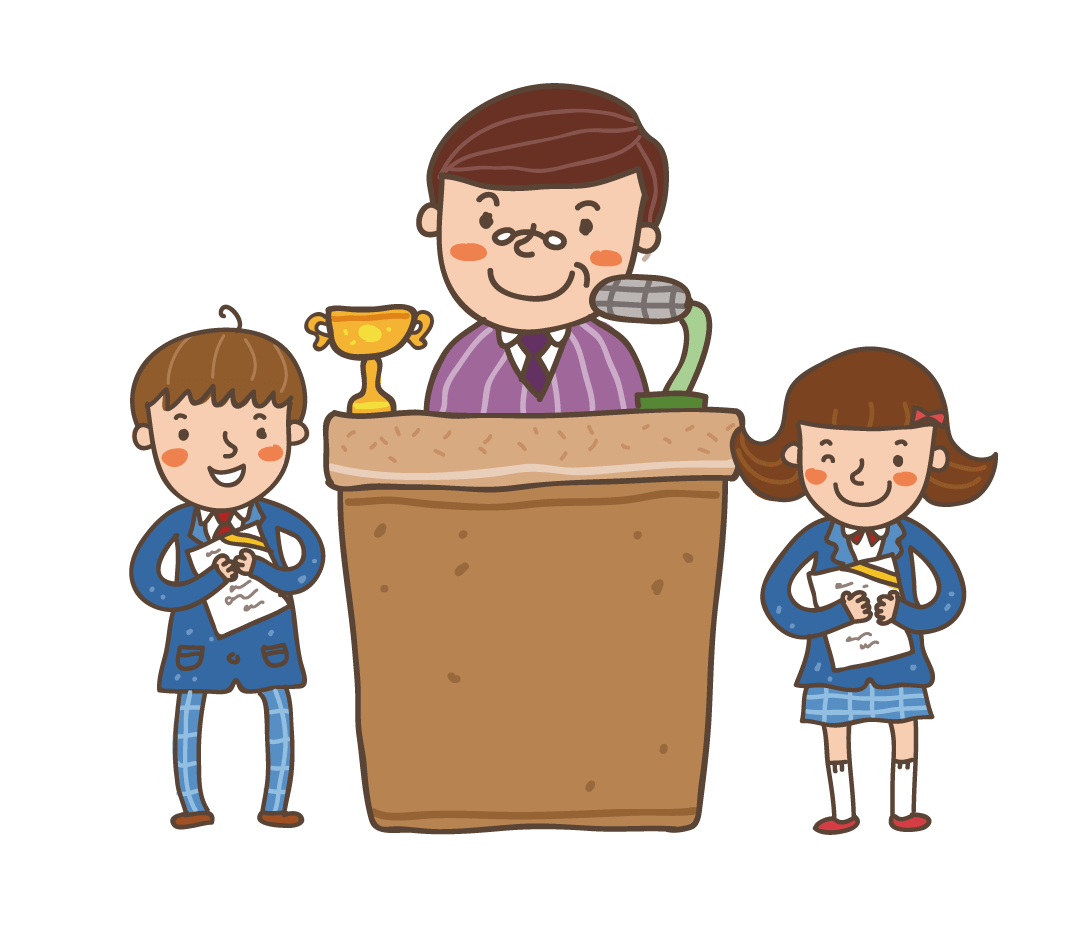